Cancer 
Lesson 4.3
How do tumor cells find a new home?
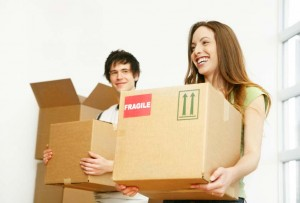 Do Now
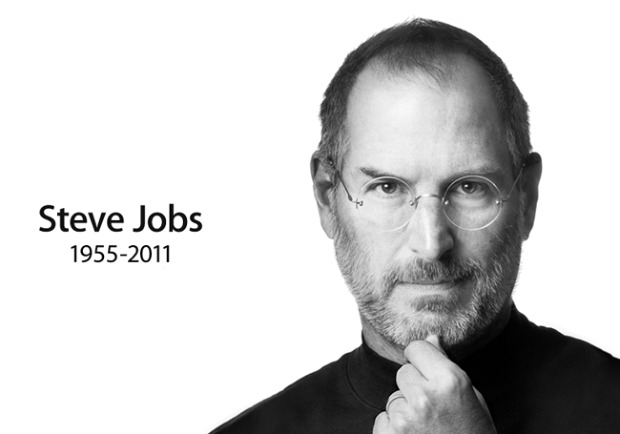 Why did Steve Jobs’ tumor metastasize to his liver and lung but not other organs?
Is it primary or secondary?
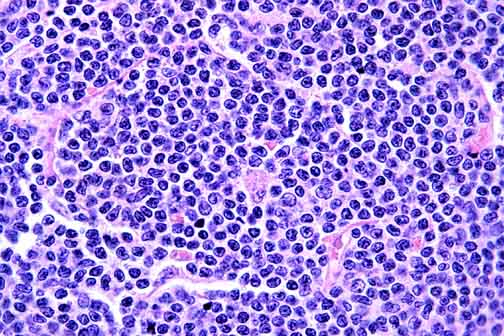 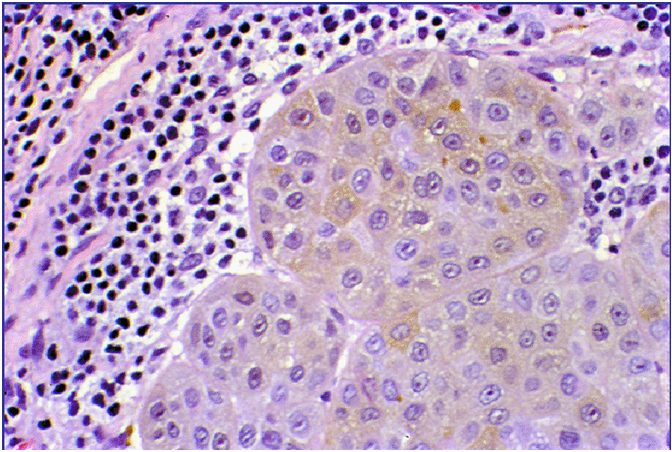 Primary tumor of lymph node (lymphoma)
Secondary tumor (melanoma) in lymph node
Important terms
A primary lung tumor is a tumor in lung cells.

A metastatic lung tumor is a lung tumor that can  metastasize to another organ.

 A secondary lung tumor has originated in another organ and metastasized to lung.
What do cancer cells look for in a new home?
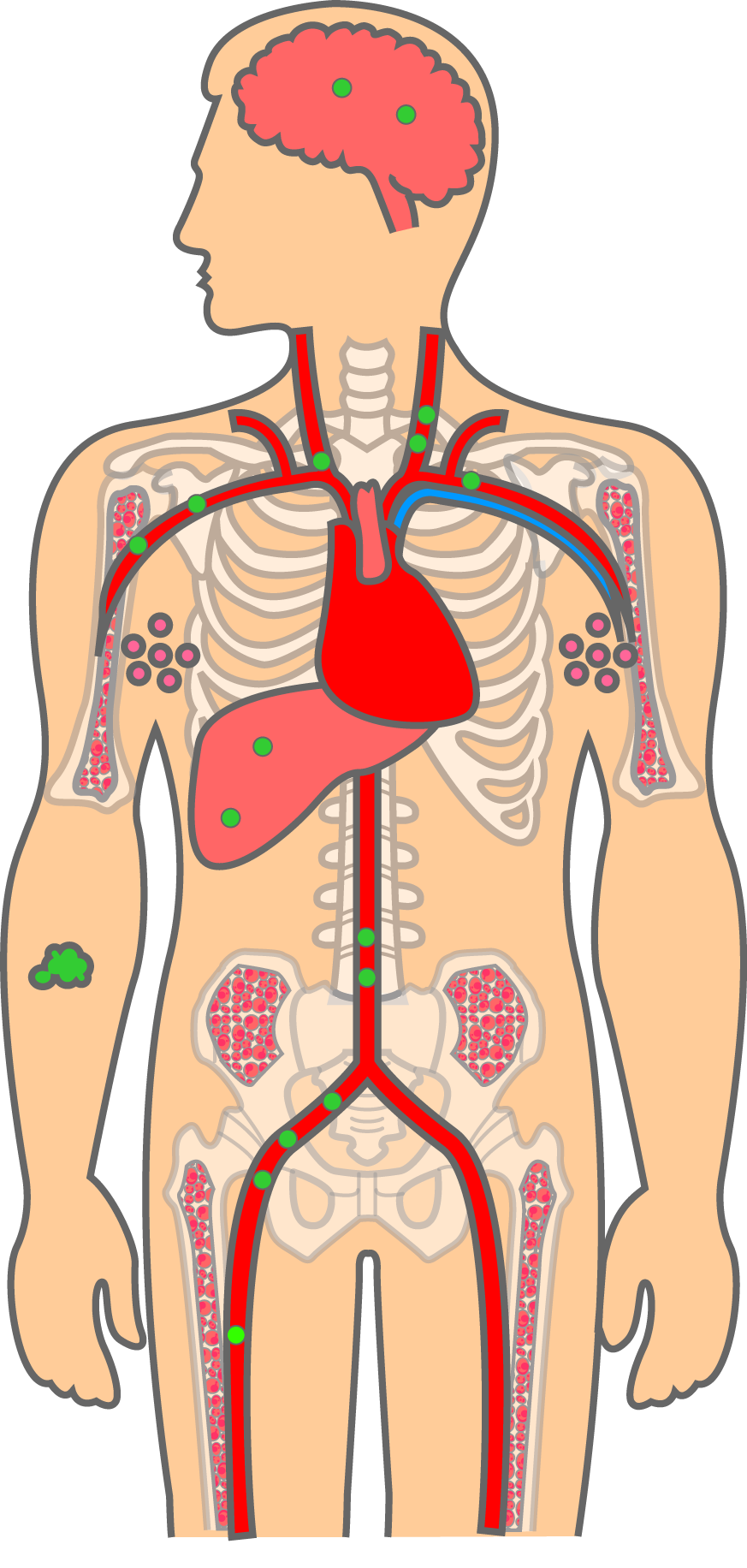 Primary tumor in the skin
Metastatic (secondary)
tumors
Melanoma
Some secondary organs are chosen because they are close to primary organ
Metastatic colon
 cancer in liver
Tumors in liver
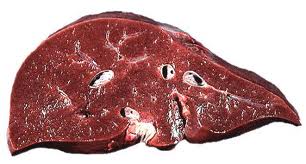 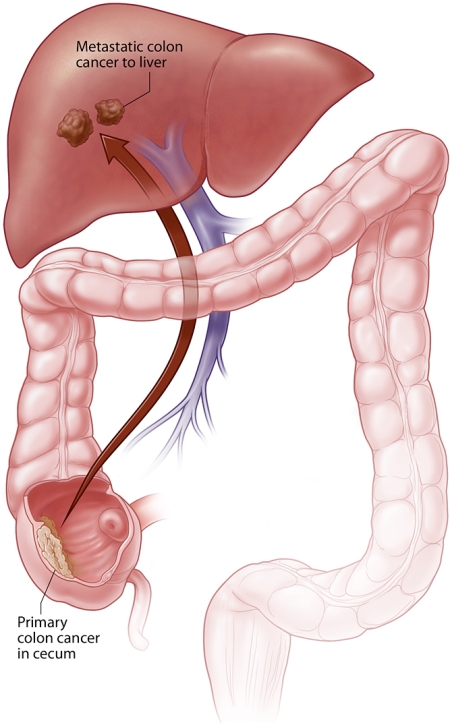 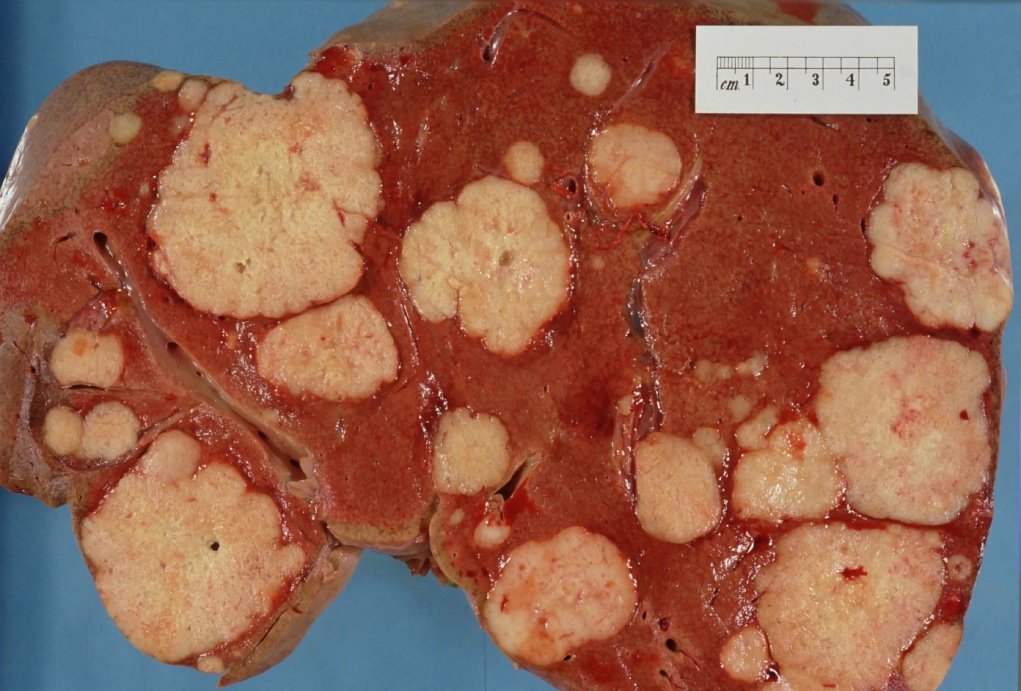 Portal vein
PP
Primary cancer
 in cecum
Tumors in colon
[Speaker Notes: Added labels etc]
Secondary organs secrete signals cancer cells recognize!
Serotonin
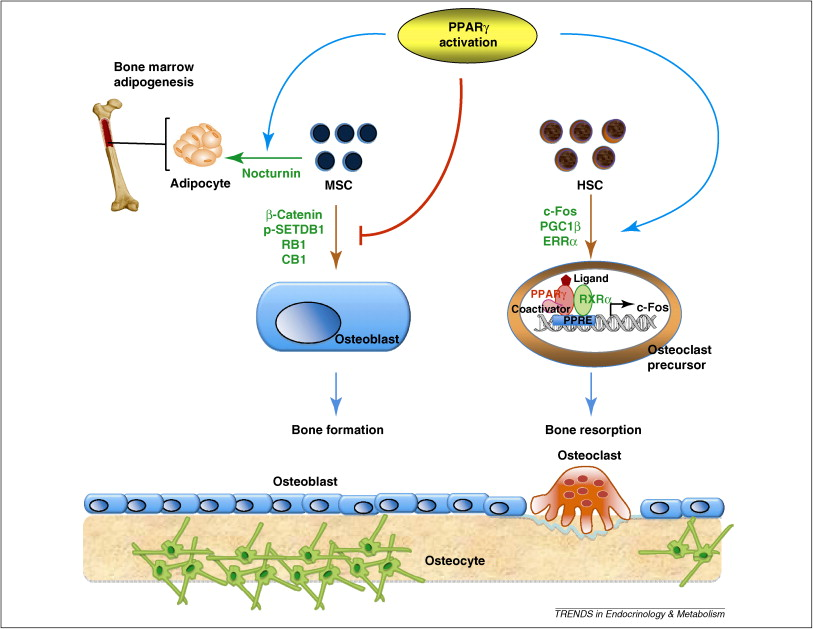 [Speaker Notes: I tried to fact check on this slide because it brought up a lot of questions from the students. But I haven’t found anything that says that the bone is the source of the serotonin, rather I found papers saying the gut secretes the serotonin that controls the bone mass, and also that there are tumors that secrete serotonin.
osteonectin,23 and stromal-derived factor-1 are chemokines secreted by the bone that could attract breast and porstrate cancer cells.
Nice paper I found: http://www.ncbi.nlm.nih.gov/pmc/articles/PMC3075088/]
Seed and fertile soil hypothesis
Metastatic cells travel in the bloodstream ‘highway’:

Do they settle at an appropriate exit (secondary organs)?
							OR
Do they get off at multiple exits but only grow in one destination?
[Speaker Notes: Changed wording to make it questions on the possible scenarios that it migth be]
Seed and fertile soil
Seeds
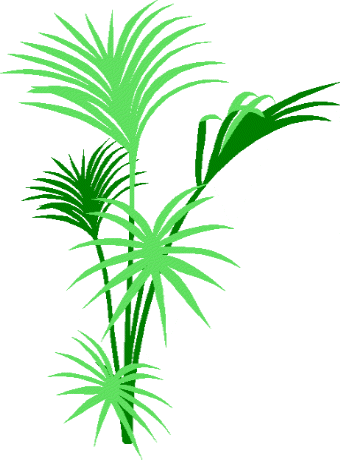 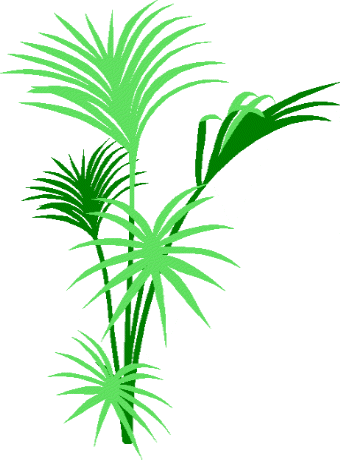 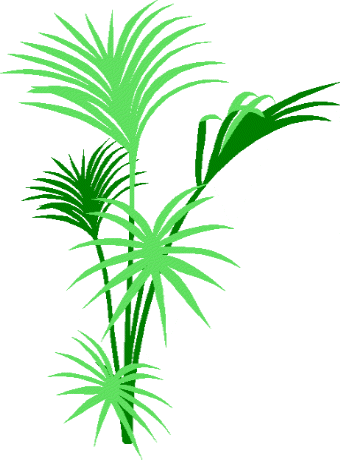 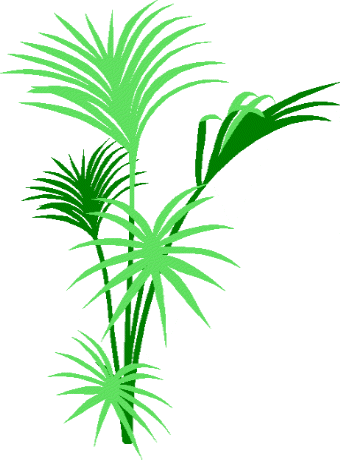 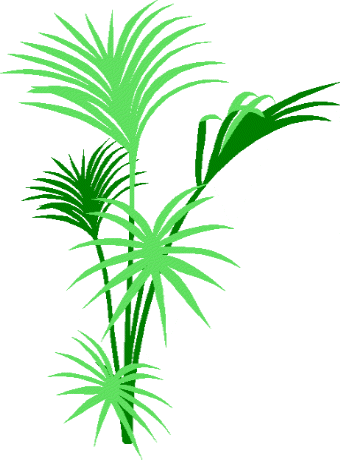 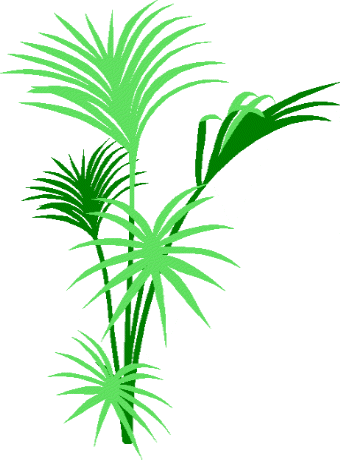 Soil
Lungs
Brain
Liver
Activity
Find the ‘Fertile Soil’: Secondary tumor sites
Activity
Which Organs are ‘most fertile’?
[Speaker Notes: Is this percentages? We should say that then]
What happens when cancer cells metastasize to the liver?
Metastatic colon
 cancer in liver
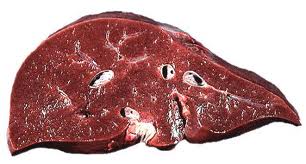 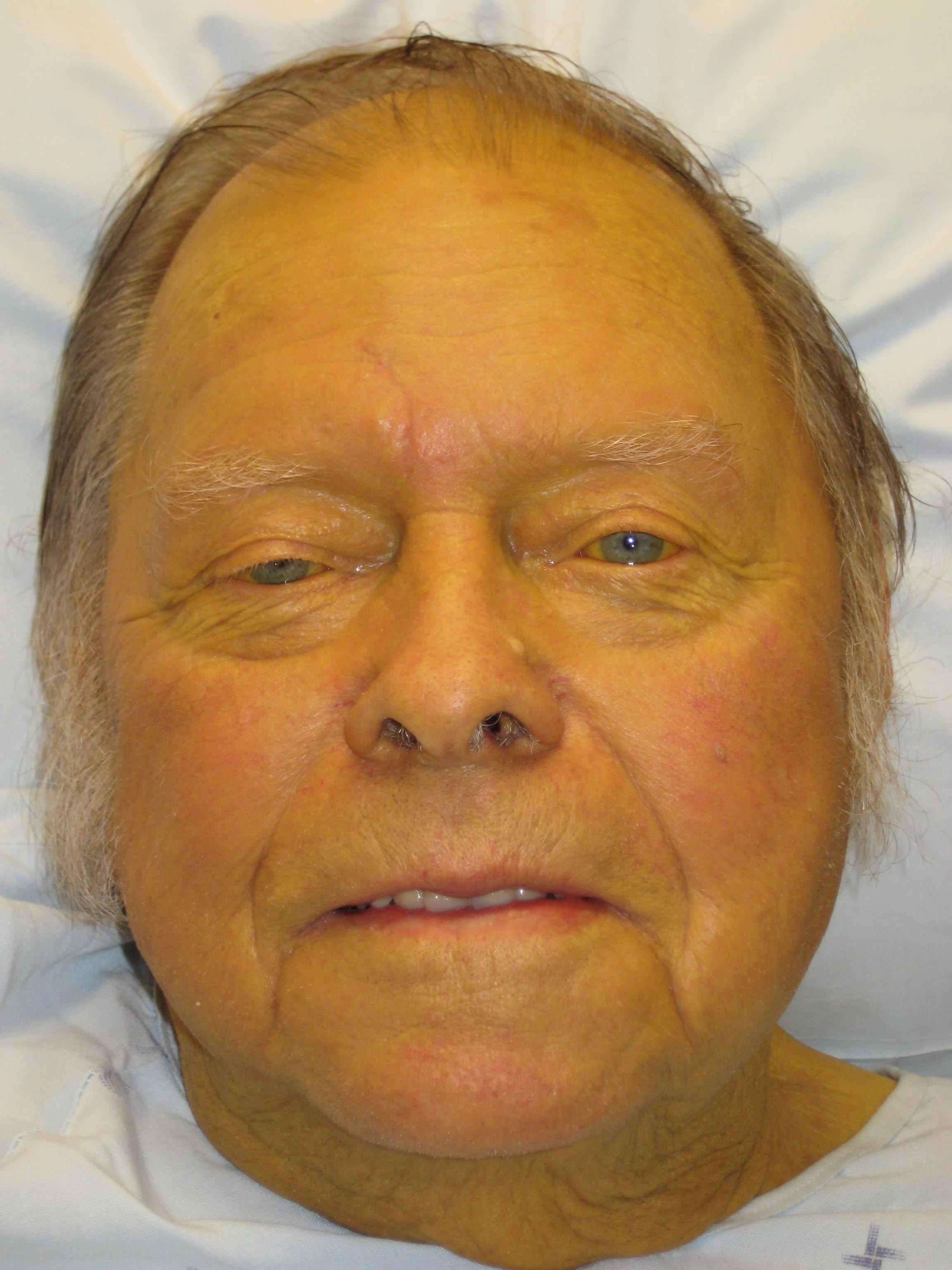 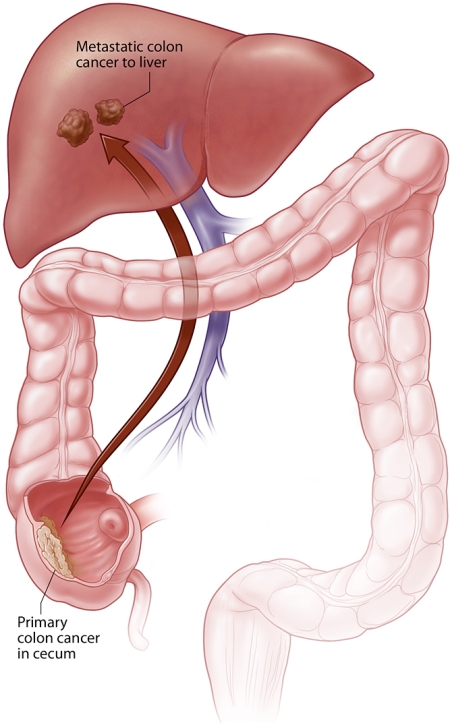 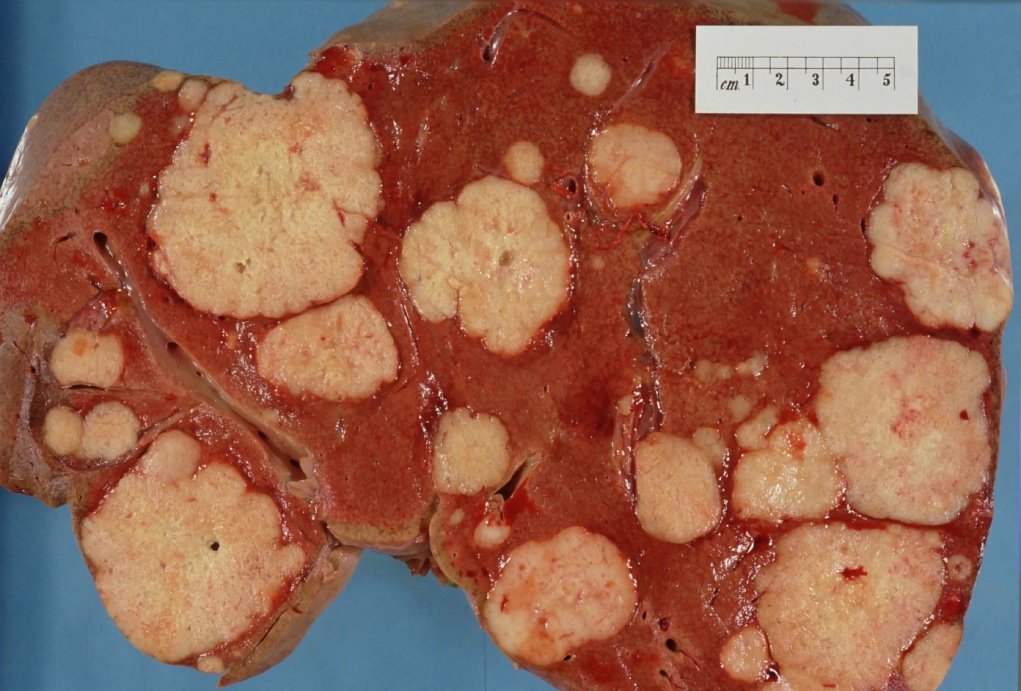 Primary cancer
 in cecum
Yellowing complexion-Jaundice
What happens when the cancer cells metastasize to the lung?
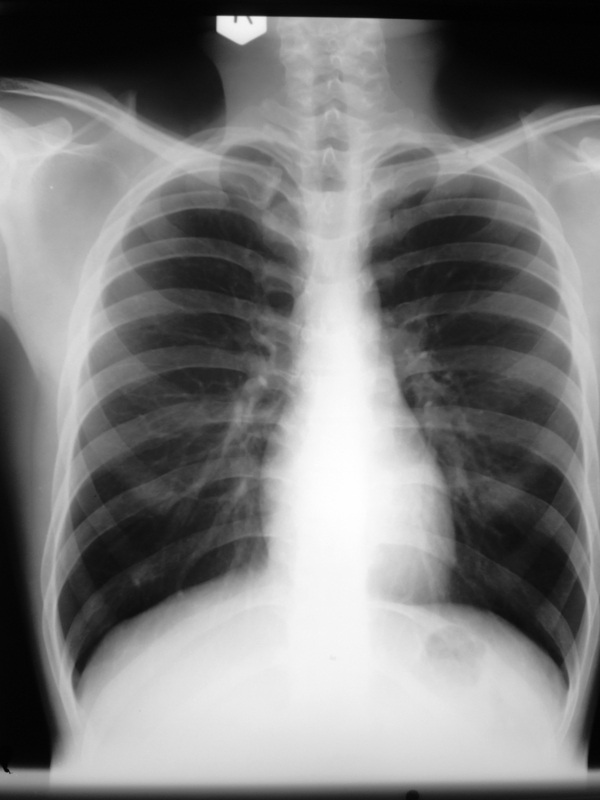 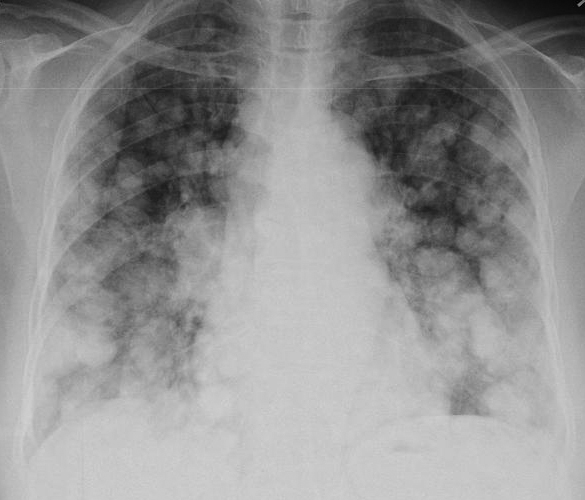 What happens when the cancer cells metastasize to the bone?
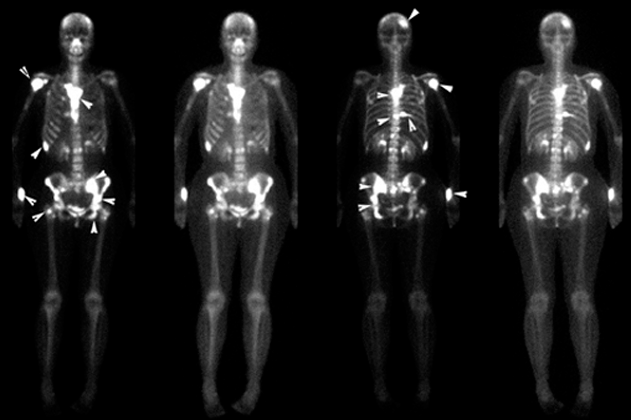 [Speaker Notes: Of the 4 images, from left to right, 1 and 3 seemed to be two different diseased people and 2 and 4 are over exposed images of each??]
What happens when cancer cells metastasize to the brain?
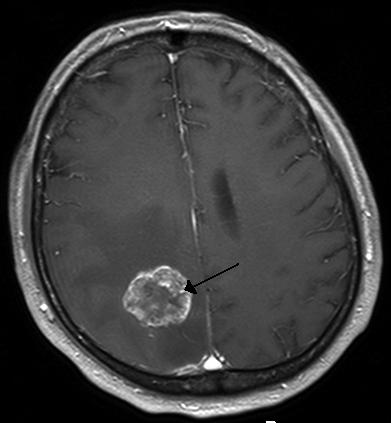 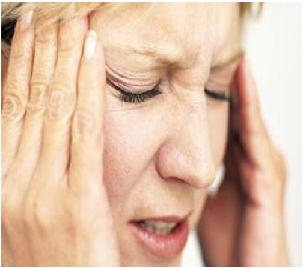 [Speaker Notes: We should tell them what kind of image this is? My brain anatomy sucks!]
Wrap Up: The real picture of metastasis?
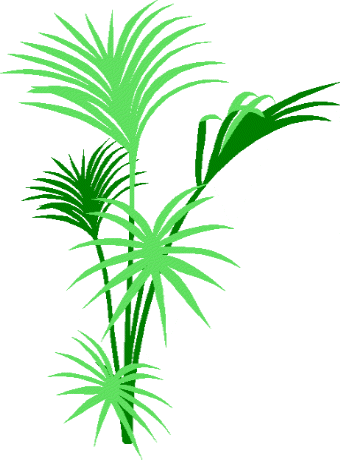 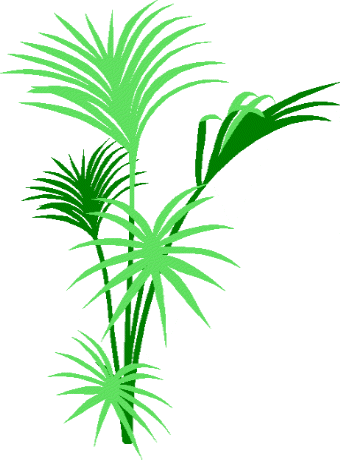 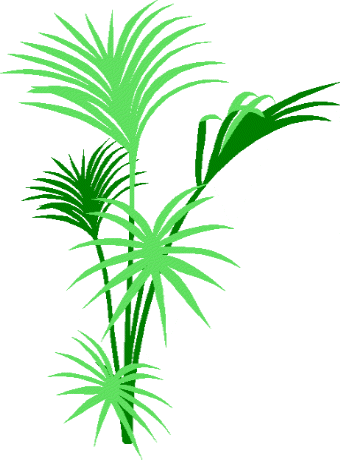 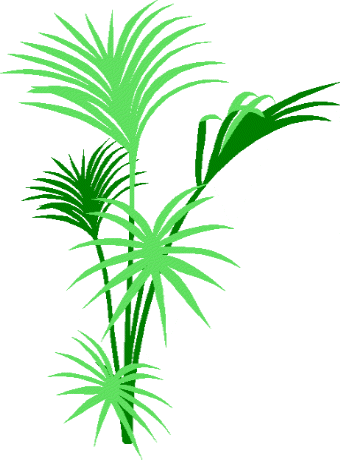 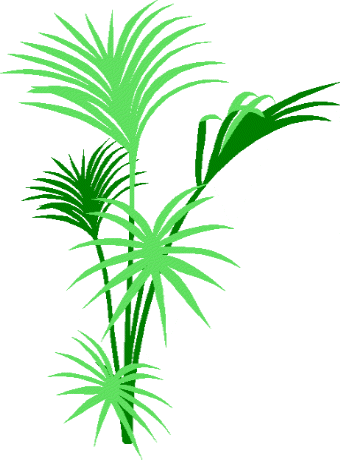 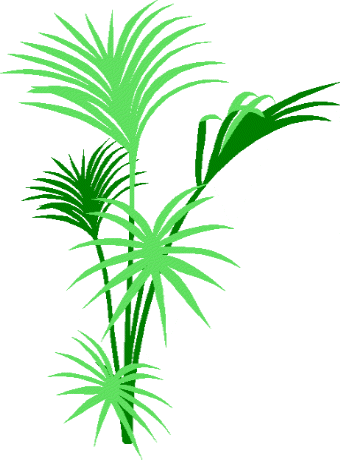 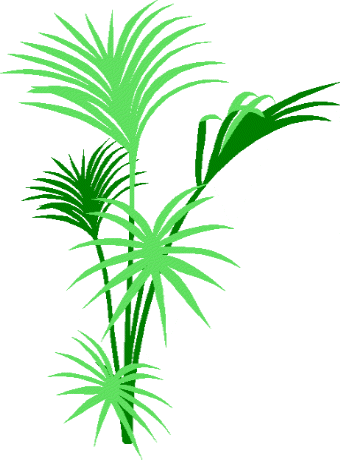 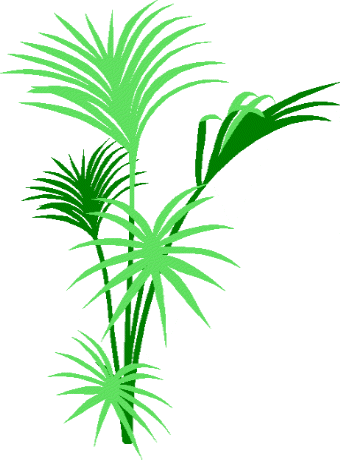 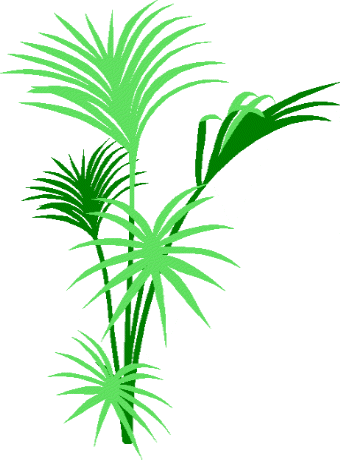 Soil
Lungs
Brain
Liver
Bone
Spleen
Kidney
We most are more likely to find metastases in vital organs -they have the most obvious symptoms
Homework
Read an article about a host factor that promotes chemotherapy resistance among secondary tumors.